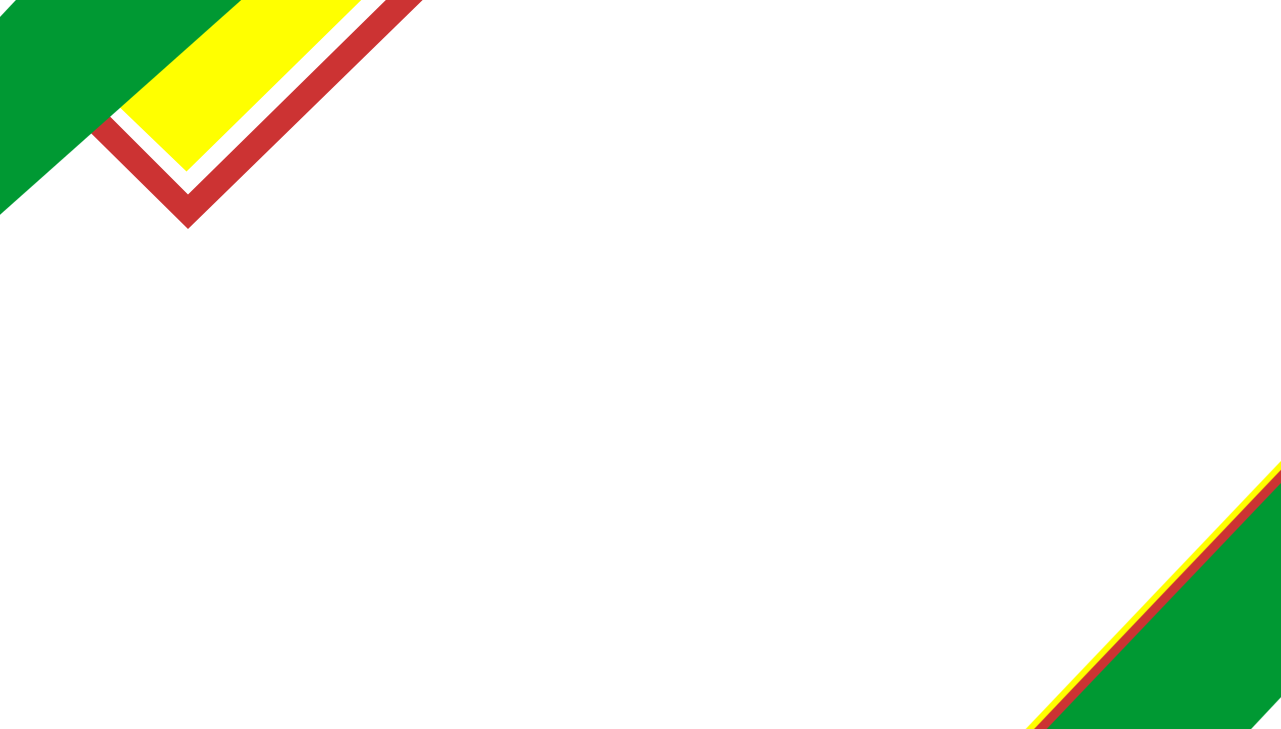 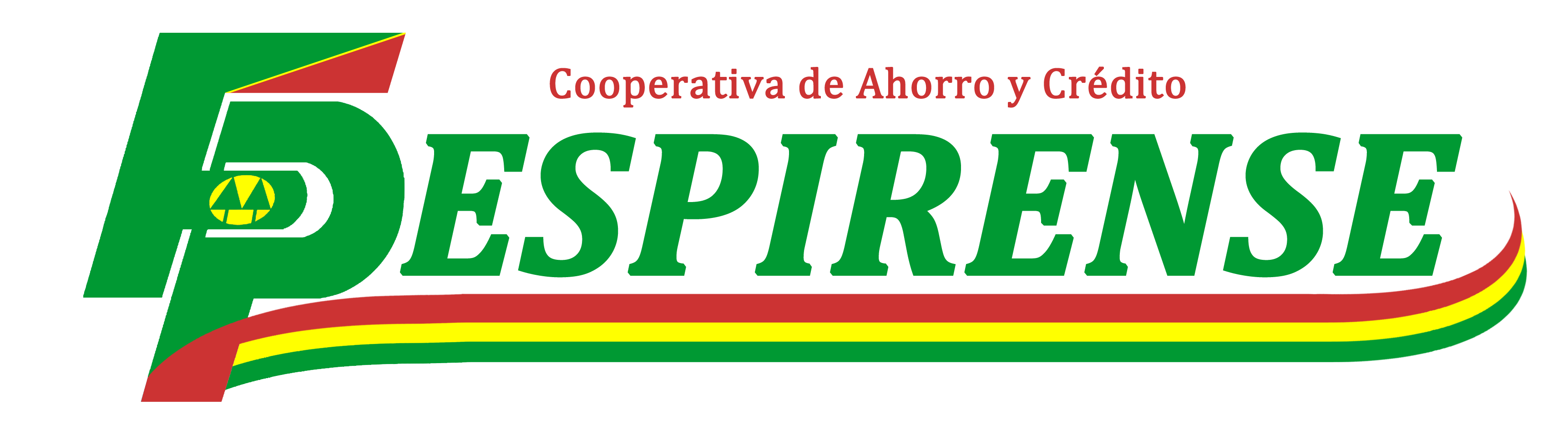 PREVENCIÓN DE LAVADO DE ACTIVOS Y FINANCIAMIENTO AL TERRORISMO
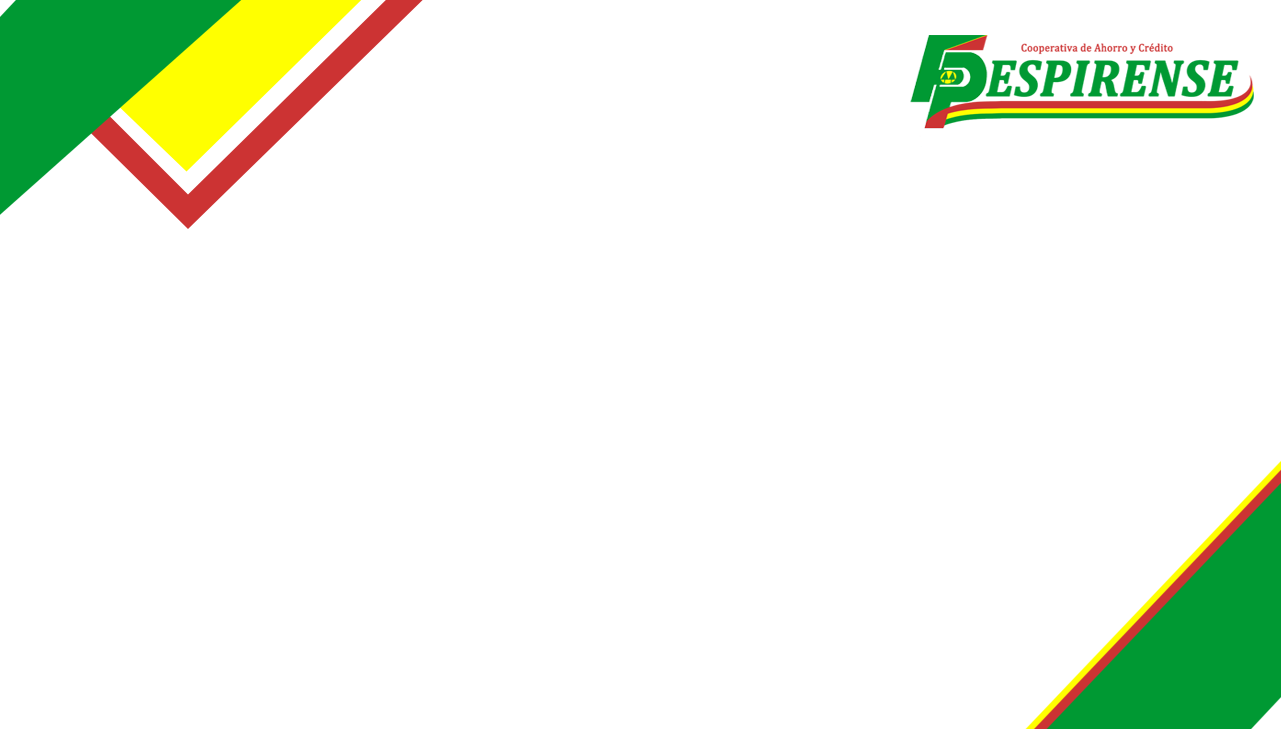 Todo afiliado a la Cooperativa de Ahorro y Crédito Fraternidad Pespirense Limitada, debe cumplir con lo establecido en la Ley Especial Contra el Lavado de Activos, Ley Contra el Financiamiento al Terrorismo, sus Reglamentos y normativas que emita el ente regulador o supervisor.
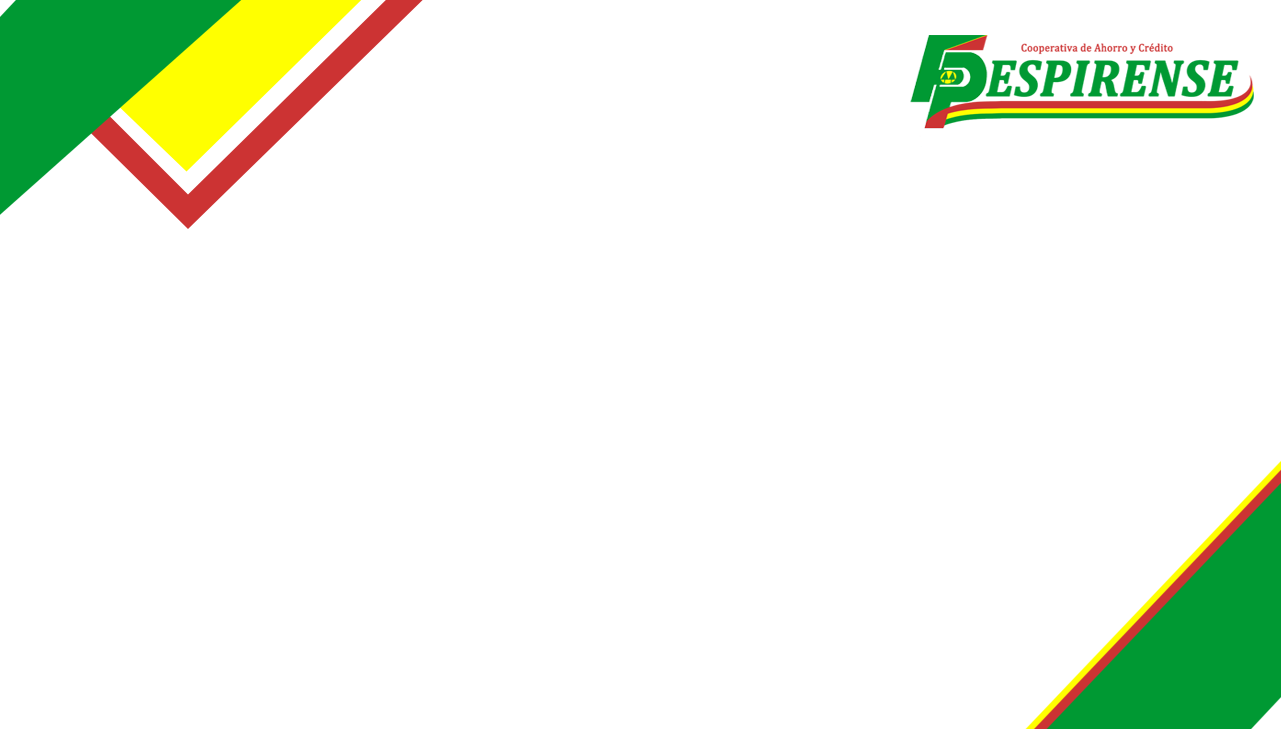 ¿Qué es lavado de Activos?
Es el proceso dirigido a dar apariencia de legalidad al producto de actividades delictivas o aquellos carentes de justificación económica licita o causa legal de su procedencia a ocultar su origen para garantizar su disfrute.
Art. 2 Definiciones, Ley Especial Contra el Lavado de Activos.
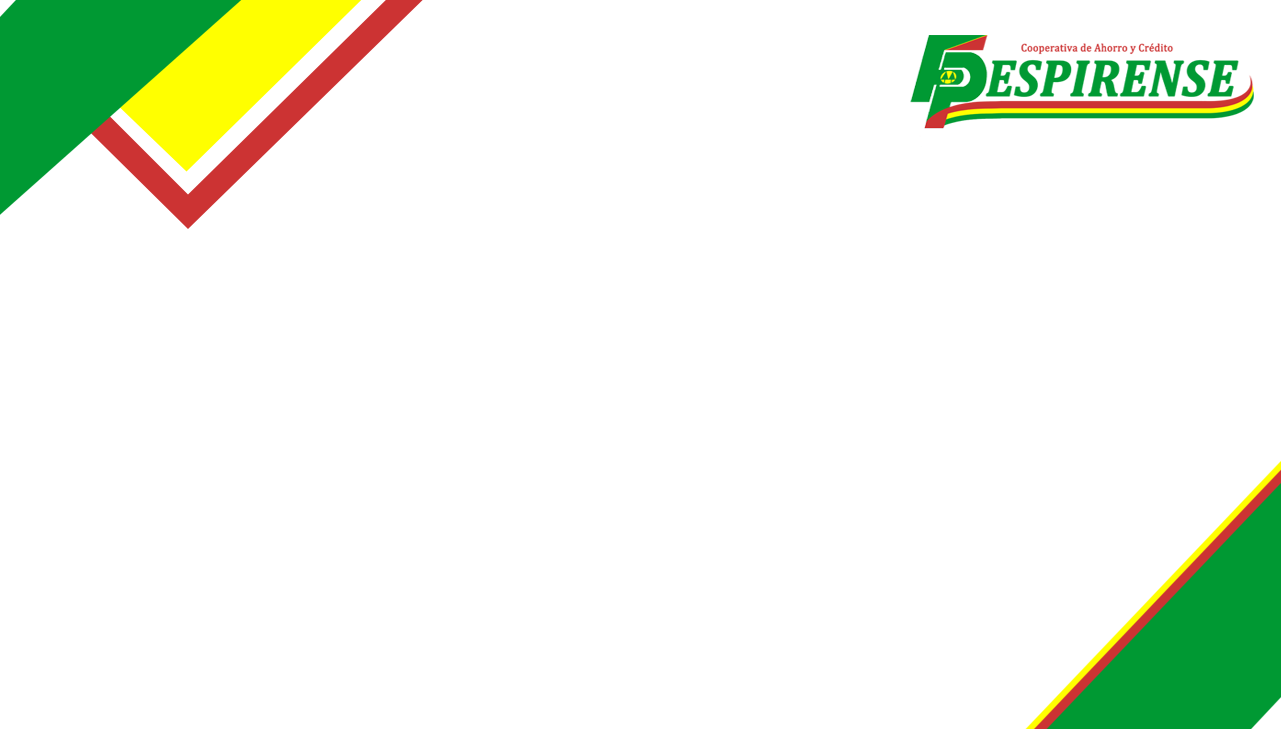 ¿Por qué el Lavado de Activos es un delito?
Porque los recursos que se utilizan provienen de Actos delictivos. 
En tal sentido, su acción, está penada por la Ley, pudiéndose cometer dos tipos de delito.
Decreto No. 144-2014-Ley Especial Contra el Lavado de Activos.
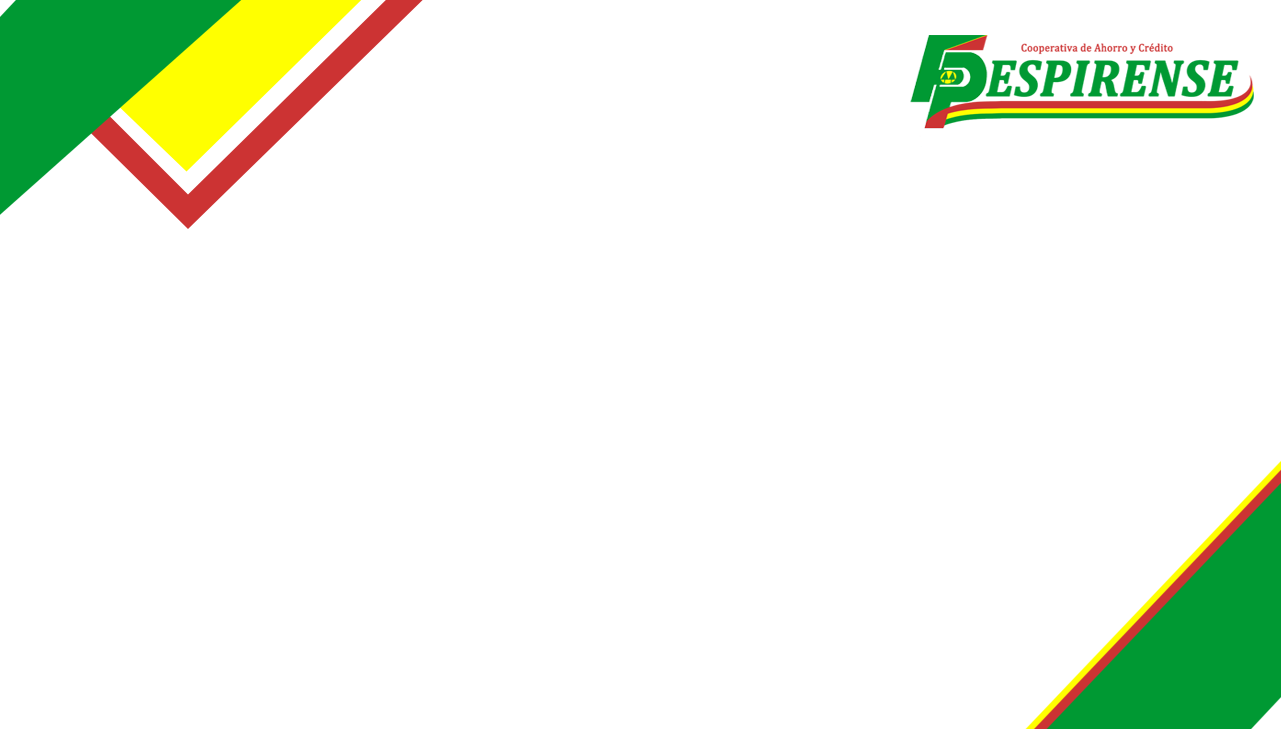 CULPOSO
Cuando es el resultado de la imprudencia, impericia o negligencia. 
Decreto No. 144-2014-Ley Especial Contra el Lavado de Activos.
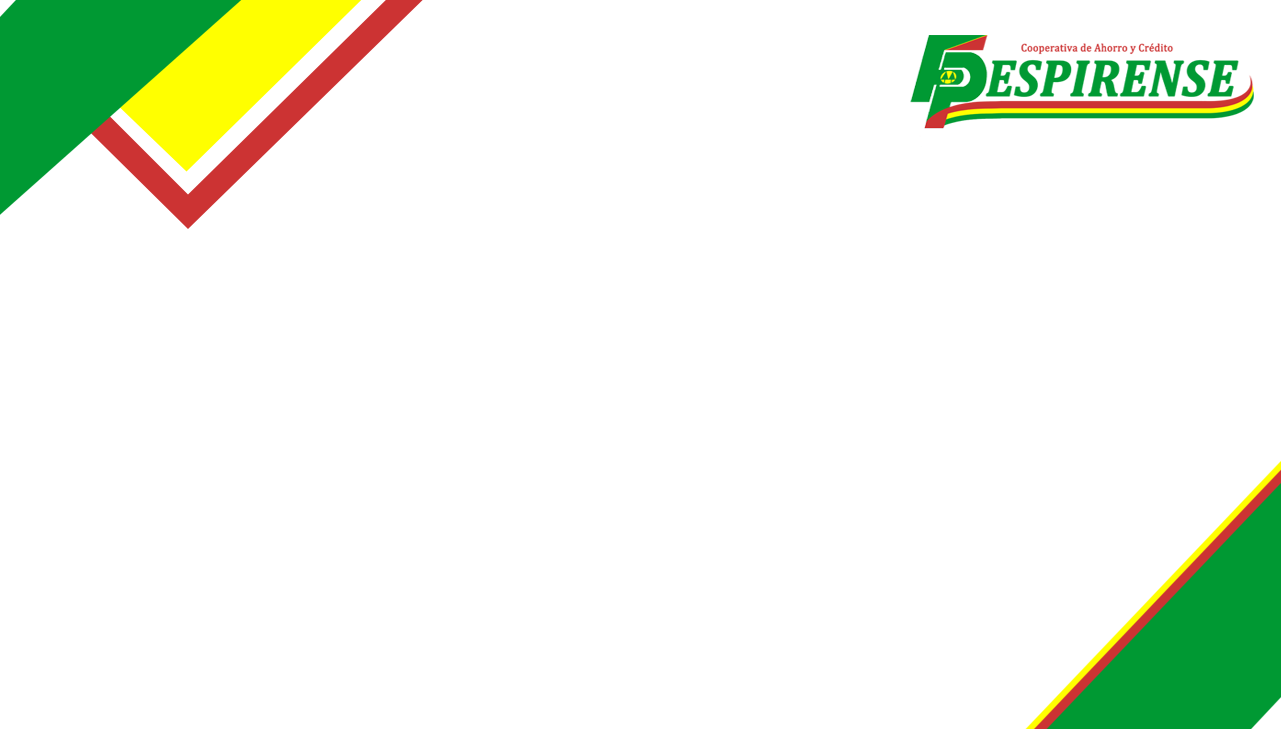 DOLOSO
Cuando responde a la decisión propia de ejecutarlo.
Decreto No. 144-2014-Ley Especial Contra el Lavado de Activos.
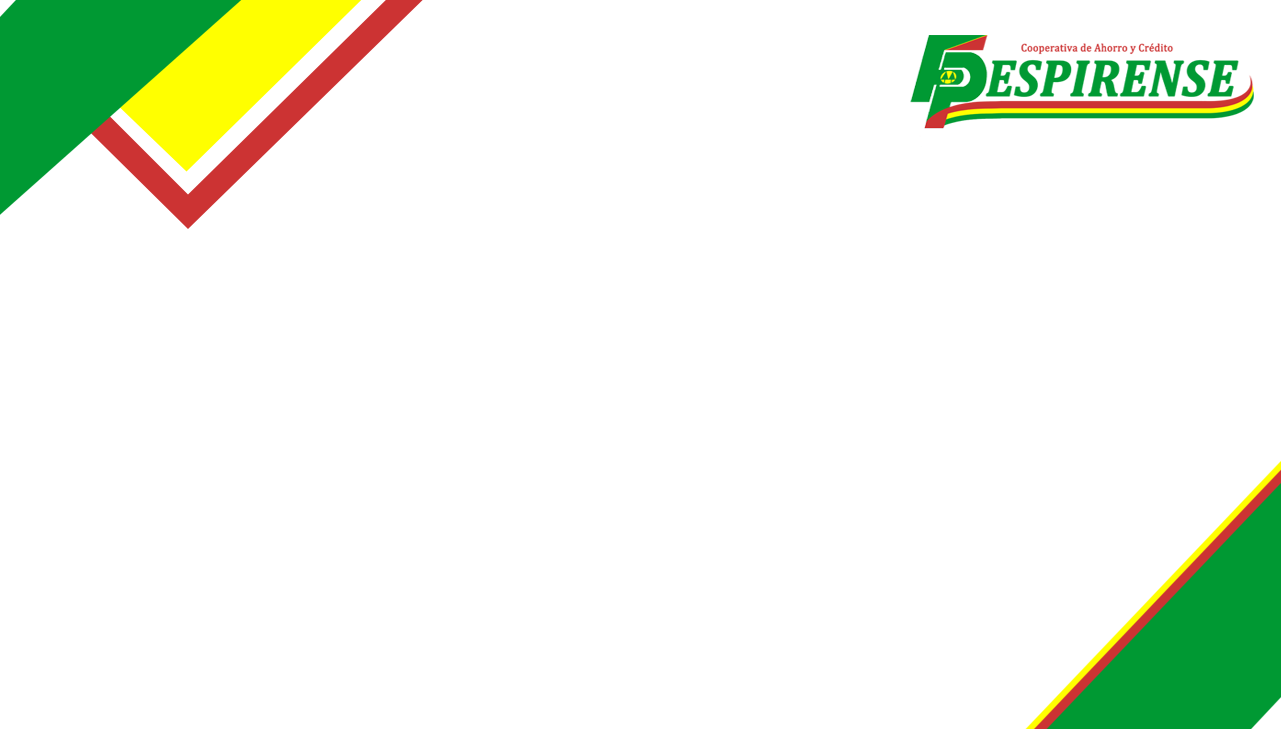 Los delincuentes mediante el movimiento de activos y dinero buscan crear apariencia legal en sus ganancias o por lo menos, que se dificulte seguir o rastrear el origen ilícito de las mismas.
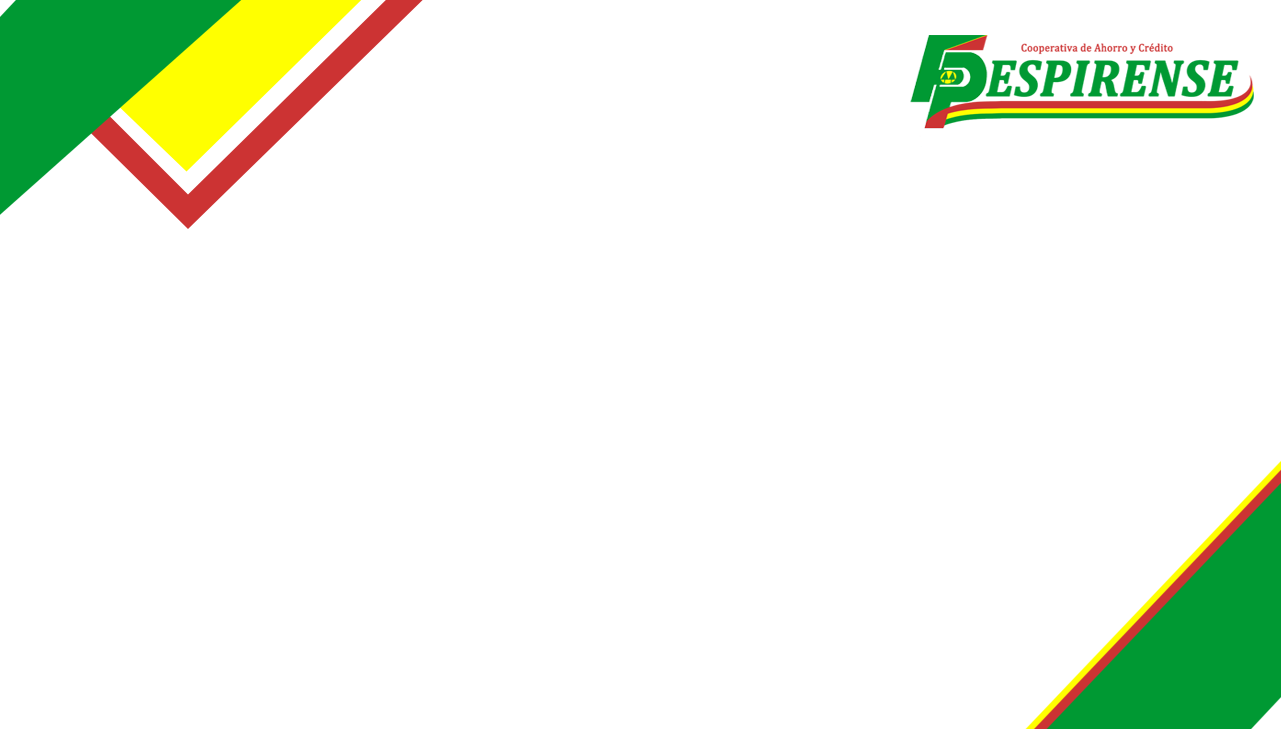 Art. 36 Ley Especial Contra el Lavado de Activos
El lavado de activos incluye aspectos como adquirir, custodiar, invertir, transformar, ocultar, transportar o comercializar bienes o dinero de origen ilícito.
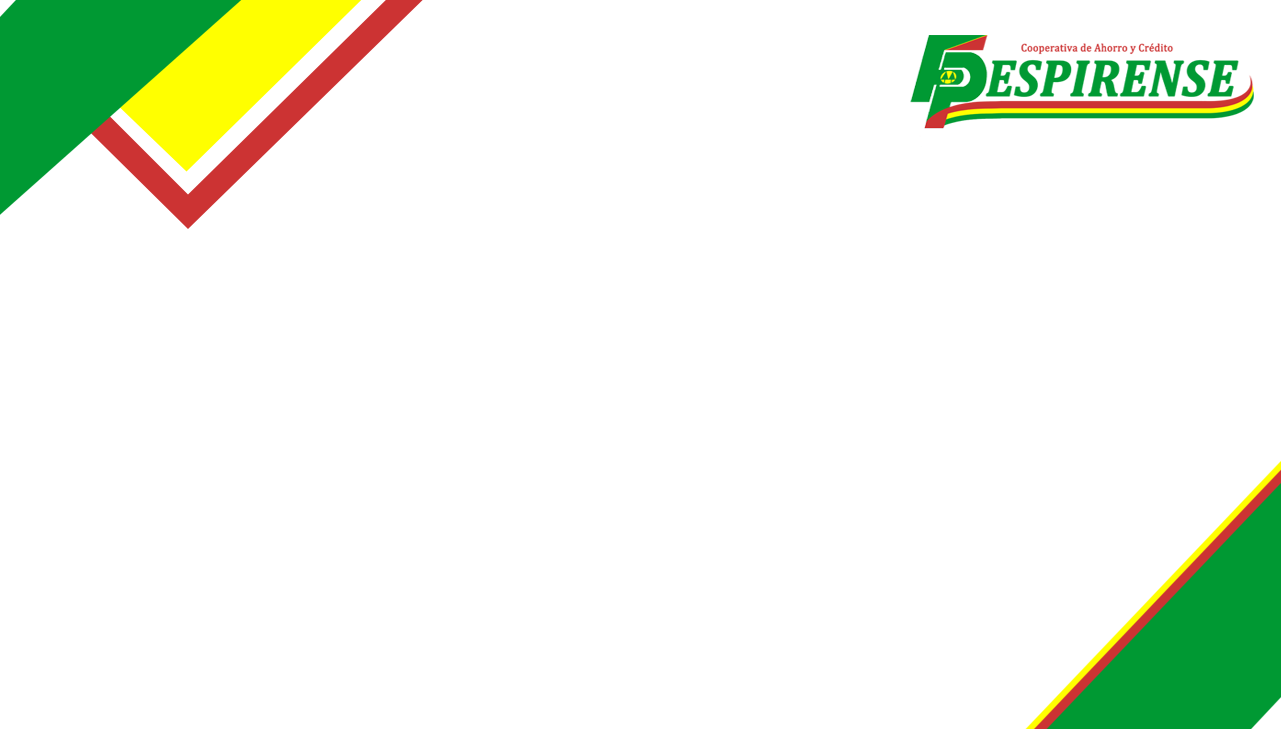 Art.2,31,33,42- Ley Especial Contra el Lavado de Activos
Es responsabilidad de la Cooperativa como Institución Supervisada monitorear, vigilar y controlar todas las operaciones de sus afiliados y dar seguimiento a aquellas transacciones que se presentan como sospechosas.
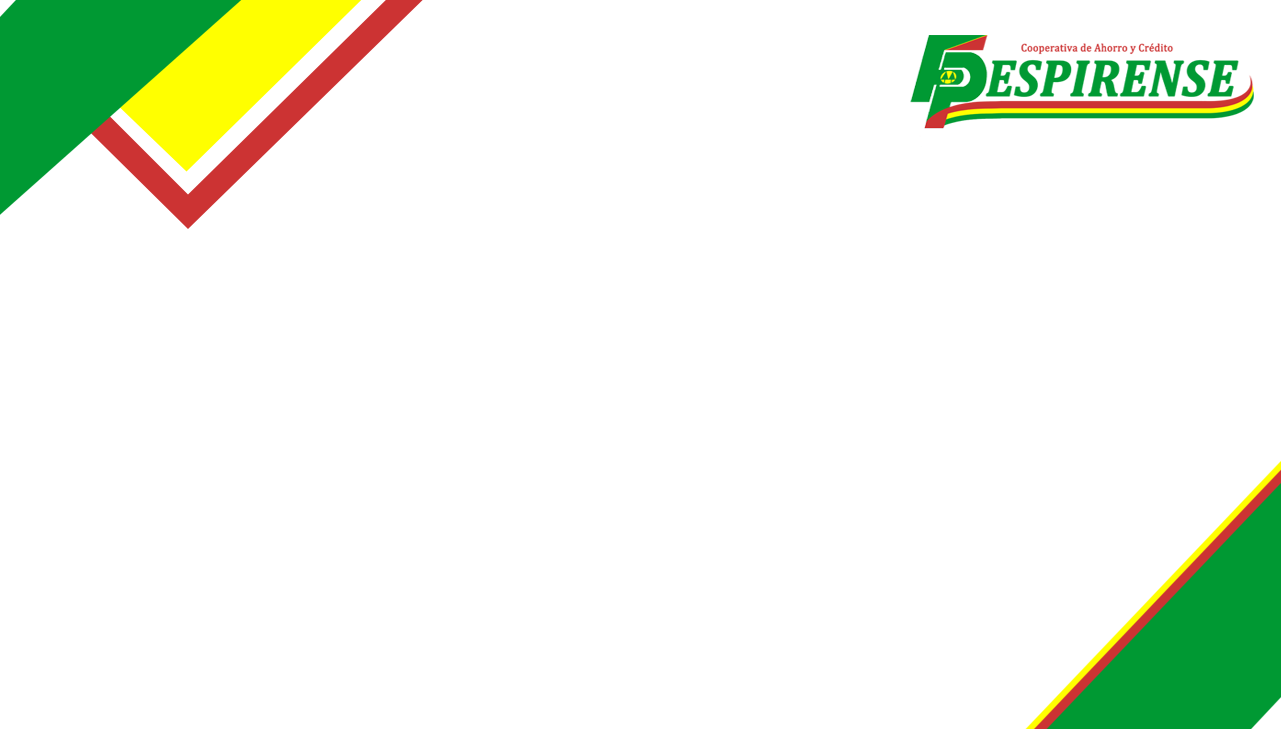 Art.2 y 27, - Ley Especial Contra el Lavado de Activos
Los Reportes de Operaciones Sospechosas, después de un análisis de manera responsable, independientemente que se hayan efectuado o no y puedan constituir o estar relacionadas con actividades ilícitas, La Cooperativa debe comunicarlo a la UNIDAD DE INTELIGENCIA FINANCIERA (UIF) de la COMISIÓN NACIONAL DE BANCOS Y SEGUROS como Ente Supervisor en la parte de Lavado de Activos.
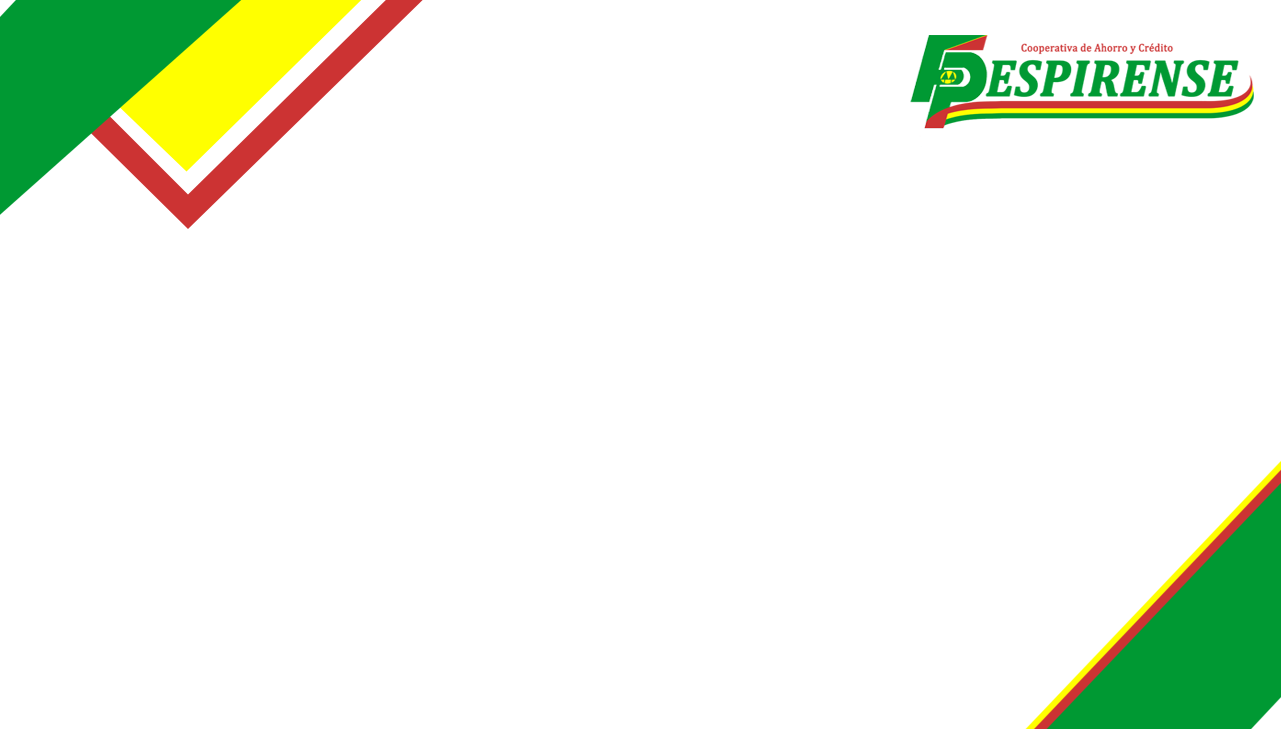 Cuando se habla dinero Ilícito se habla de bienes y dinero proveniente de:
Tráfico ilícito de drogas. 
Trata de personas. 
Tráfico ilegal de armas. 
Falsificación de moneda. 
Tráfico de órganos humanos.
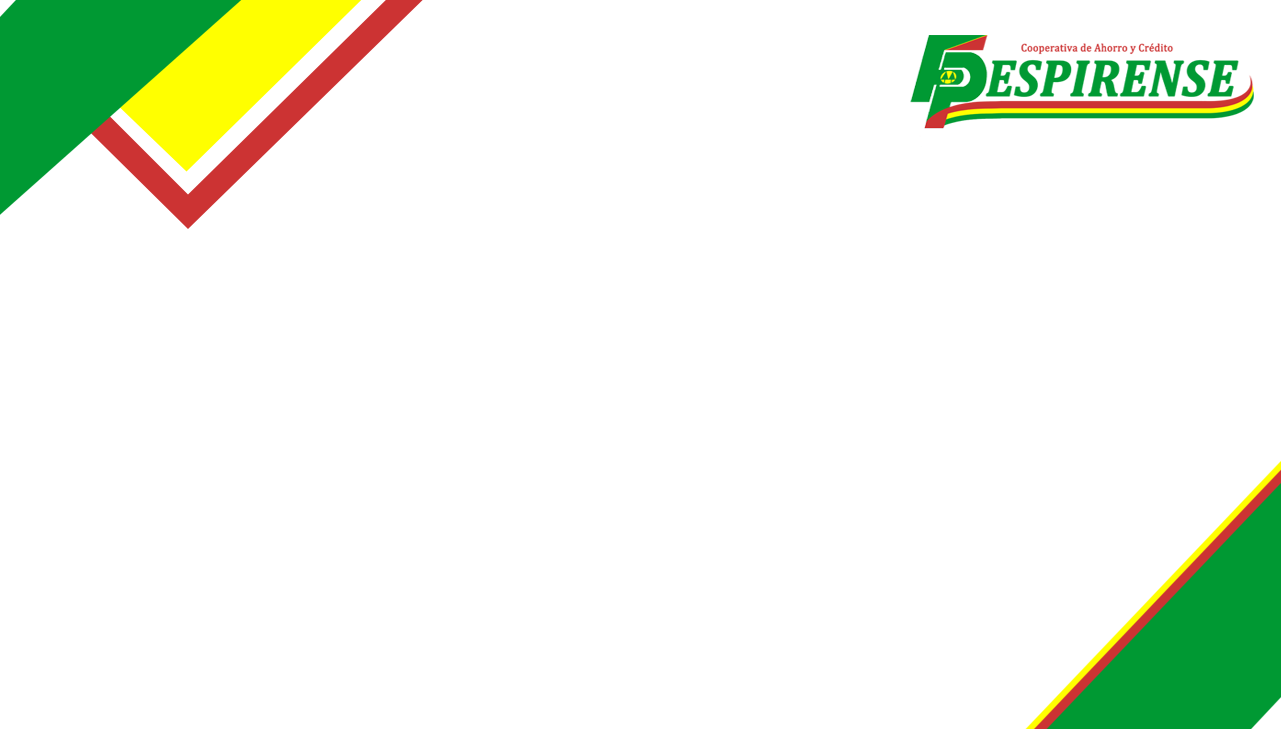 Cuando se habla dinero Ilícito se habla de bienes y dinero proveniente de:
Robo de vehículos.
Robo a instituciones financieras. 
Estafas o fraudes financieras.
Secuestro, extorsión, financiamiento del terrorismo o cualquier otra actividad que atenten contra la administración pública.
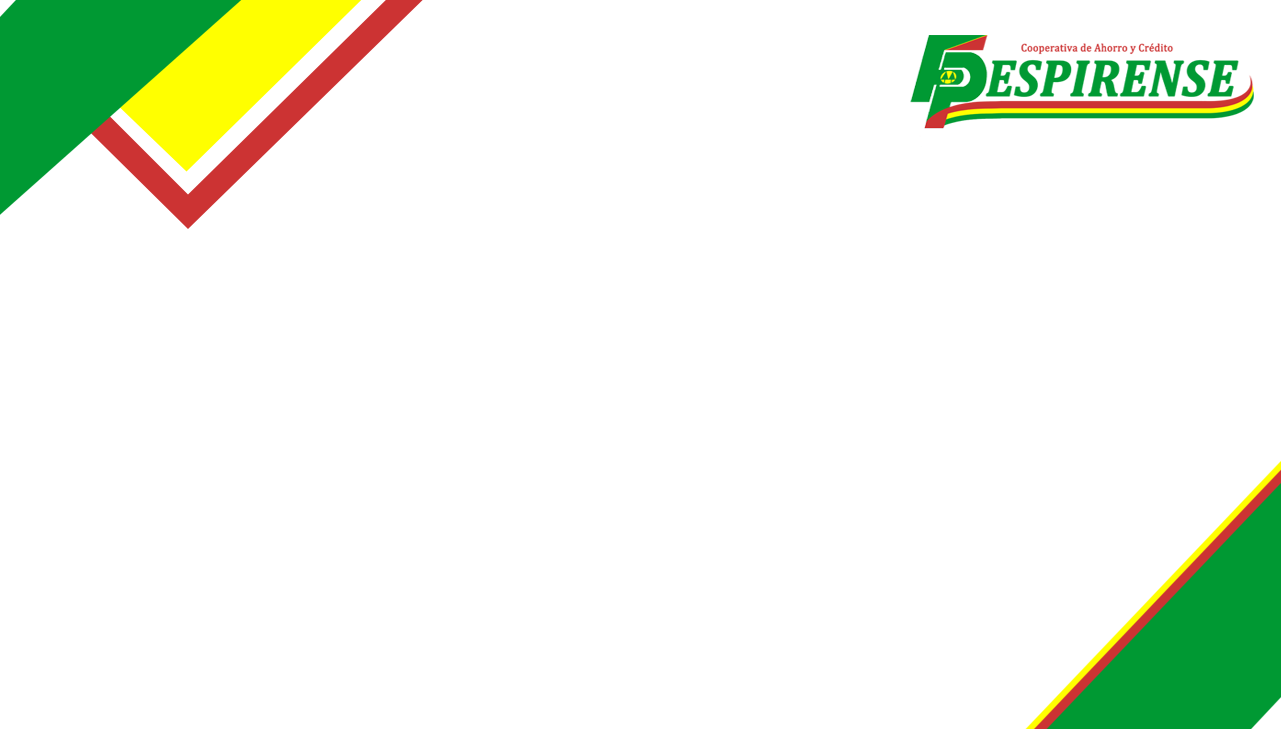 ¿Qué sanciones establece la Ley Especial Contra el Lavado de Activos?
La ley Especial contra el lavado de activos establece reclusión de 6 a 15 años para la persona que incurra en el delito Lavado de activos.
Art. 36- Ley especial contra el lavado de activos.
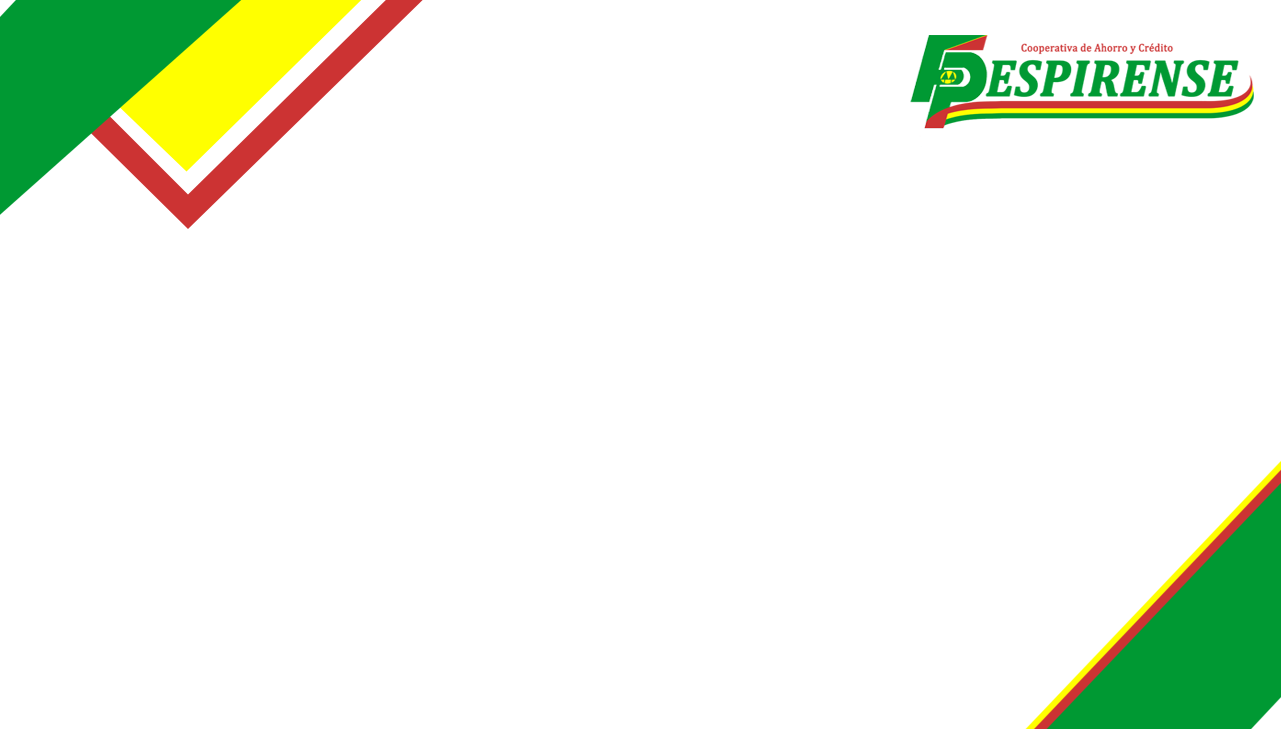 La Cooperativa de Ahorro y Crédito Fraternidad Pespirense Limitada, cuenta con excelentes controles para Identificar, medir y mitigar el delito de lavado de activos, por lo que hacemos conciencia a todos nuestros afiliados a no incurrir en este delito.
Estamos comprometidos al cumplimiento de las Leyes de nuestro país y la seguridad de nuestros afiliados.
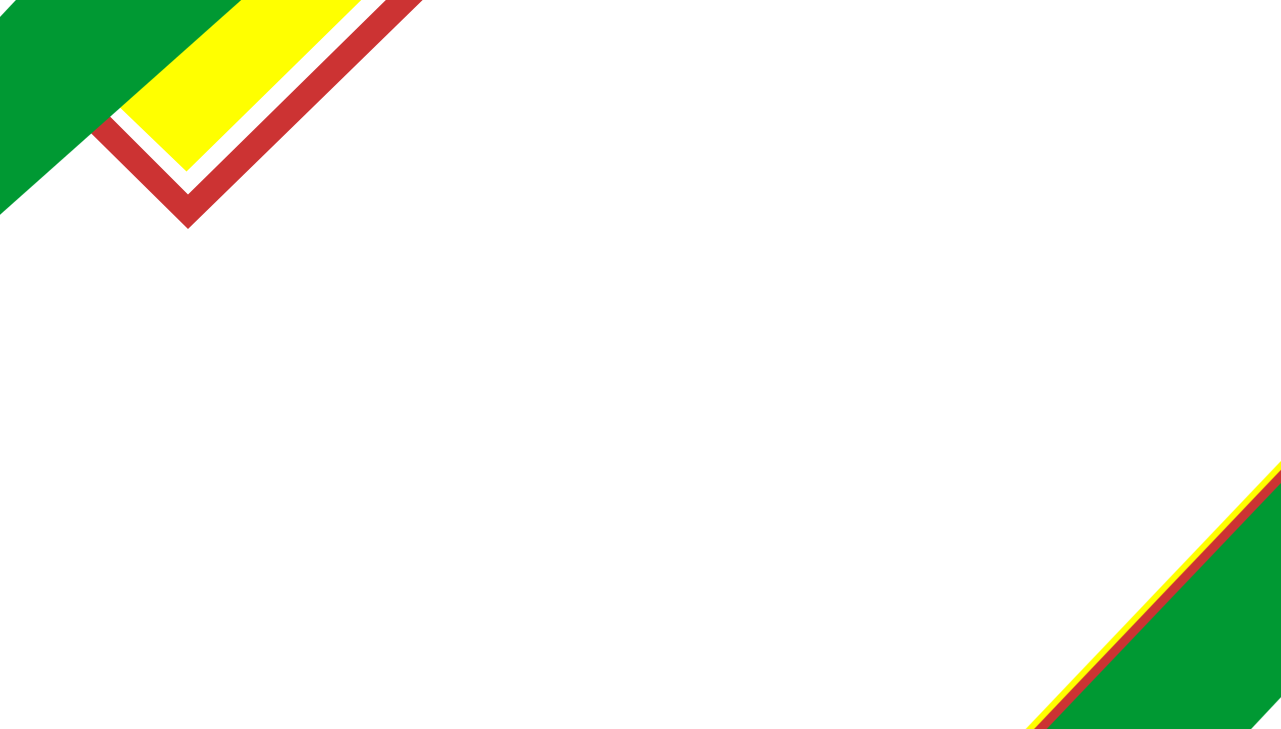 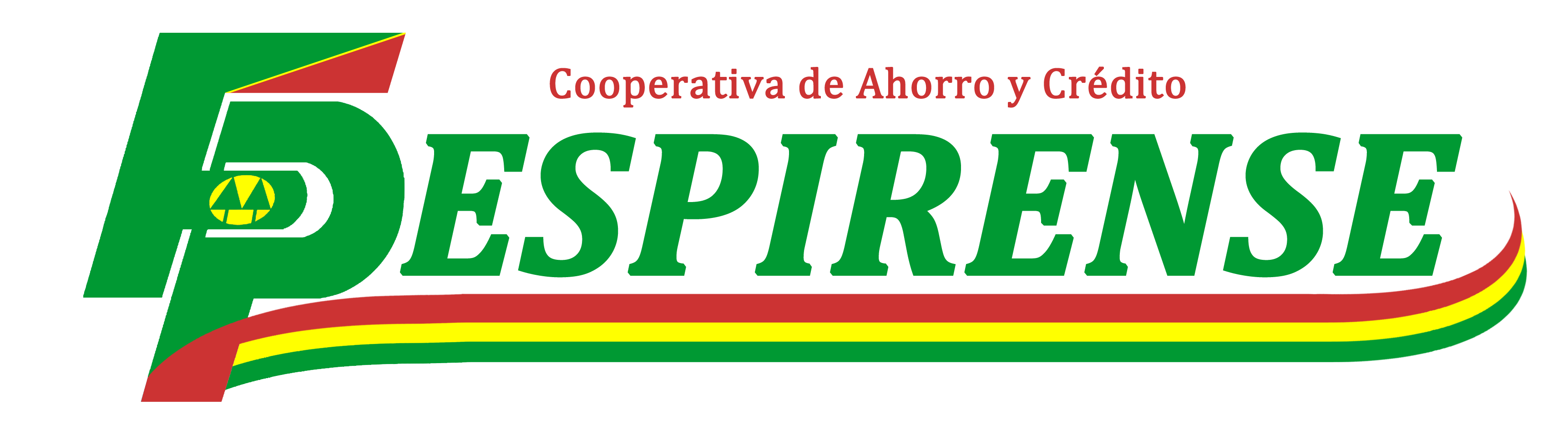 ¡Servicios Financieros con Fines Solidarios!